2018.
UI 제품 연대기
2
UI/UX 시장의 변화
UI/UX 유형
컴포넌트 기반 UI 개발도구
다른 Framework 유형 및 Library유형과와 혼용이 가능하며 Library 유형의 장점  을 갖추고 있으면서 상대적으로 코딩 요소가 적은 점이 장점

Angular JS 기반, MVVM 모델 기반의 최신 기술적용 SBUx는 코딩 량을 줄이기  위해 Markup 기반에 Tag Library 제공
•2000년대 초반부터 국내 개발사 중심으로 안착
•Active-X 기반의 빠른 데이터 처리속도 지향
•4GL 기반의 개발환경 지원
•쉬프트정보통신 가우스, 투비소프트 마이플랫폼,  컴스퀘어 트러스트폼
1세대
(X-internet)
•2000년대 중,후반대부터 어도비의 개념 도입
•다양한 웹 화면 기능 및 다양한 어플리케이션 지원
•다양한 브라우저 및 모바일 지원 이슈
•투비소프트 엑스플랫폼, 인스웨이브 웹 스퀘어 등
•투비의 넥사크로,인스웨이브 웹 스퀘어는 2.5세대
  과도기형 제품
Framework 유형 UI 개발도구 -  국내 UI 개발도구 스타일
모바일에 특화된 bootstrap 및 개발
도구 jQuery 등의 Library 와 같은 다양한  컴포넌트들과 연동이 불가하고 자체 제공  하는 기능만 사용가능 WYSIWYG을 통한  화면 배치는 장점이지만 배치하는 그 시점  에 고정좌표가 되는 비 표준  방식
Library 유형 UI 개발도구 –  외산 UI 개발도구 스타일
다른 Framework 와 Library와
혼용 가능한 점과 DOM 처리, 반응형 웹  UI 처리에 특화 됨은 큰 장점
하지만 화면 개발을 위한 코딩 요소가  너무 많은 점은 국내 개발자들에게
큰 단점으로 지적
2세대
(RIA)
•웹 표준 및 웹 접근성 지원
•One Source Multi Device / N-Screen 지원
•비 종속성
•소프트보울 SBUx, 센챠, Angular JS
3세대
(HTML5)
UI 개발툴의 필요성
3
향 후 10년을 내다보는 UI 솔루션의 선정
•순수 개발 대비 확장성,유연성이 좋은 컴포넌트 보유 및 필요
•정책의 변화, 업무의 변화에 유연하게 대처 변경 할 수 있는 UI 개발 솔루션 필요
•전자정부프레임웍 등 미래 변화에 대한 대처

공통화를 통한 표준UI화면 개발 가능 및 다양한 컴포넌트 지원
• UI 화면 개발의 공통화/표준화 작업에 유연
• 그리드 컴포넌트외 다양한 30여개 컴포넌트 제공
• 빠른 데이터 처리 등의 강점 보유

뛰어난 개발 생산성 파워풀한 성능
•웹 표준 개발을 가능케 하는 핵심 컴포넌트 지원 도구
•플러그 인 을 통한 자체 컴포넌트 탑재 및 빠른 개발 지원 기능
•One Source Multi Use (하나의 소스로 멀티디바이스, 멀티브라우저 지원)
•순수 개발 대비 투입되는 인력비율 낮음

성능 및 시스템 확장 및 호환성에 대한 유연한 대응
•사업자가 요구하는 다양한 기능 충족의 조건 만족
•자사 개발제품이며 핵심엔진의 유연한 커스터마이징 가능
•필요 성능 확보 (데이터 처리 속도 등)
•ERP, 그룹웨어 등 레거시시스템과의 연계 가능
SBUx v2.0
차세대 UI 개발툴

세계적 추세인  컴포넌트기반으로 웹표준성/유연성/확장성을  지향
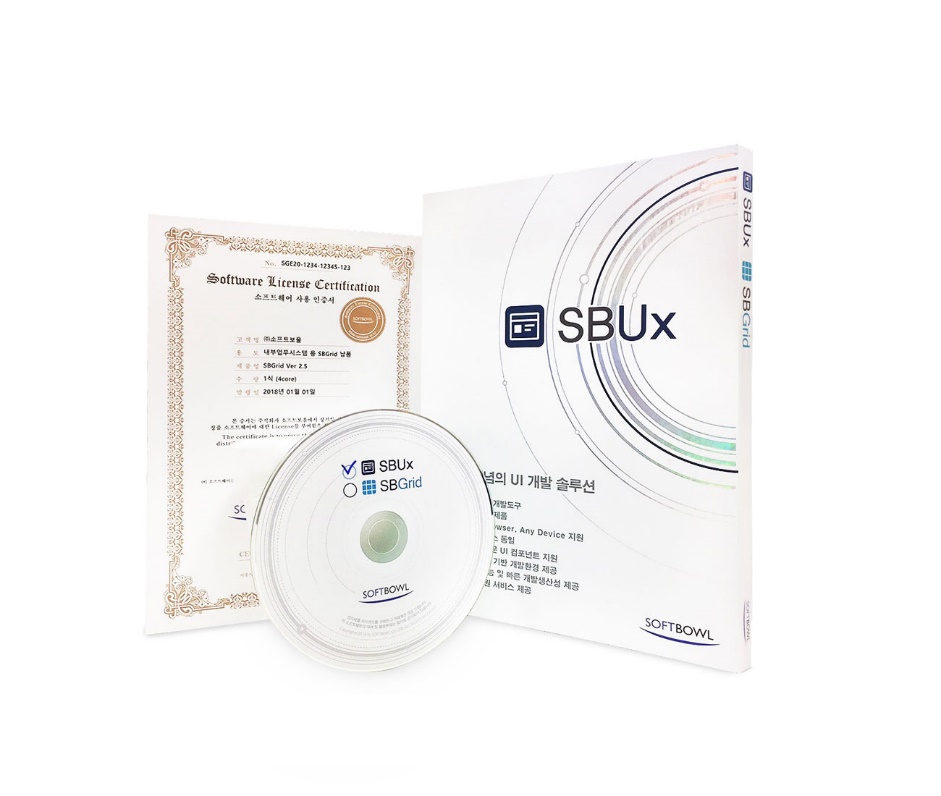 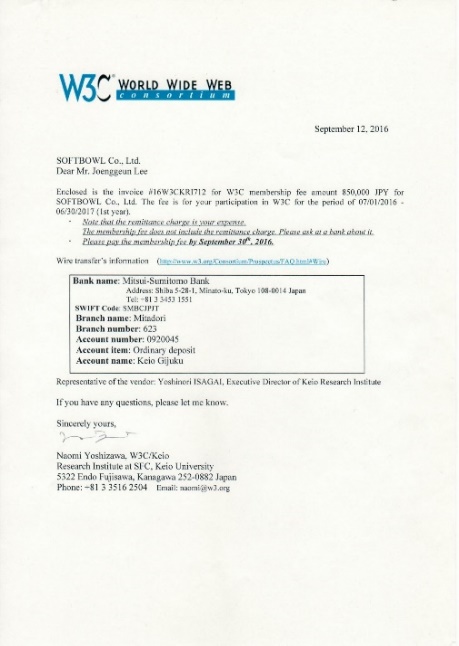 SBUx의 추구
5
SBUx Ver 2.0 은   웹  개발을   쉽고   빠르며   획일성 있게 만들기 위한 웹 표준을 준수하는 UI/UX 개발 도구입니다. 
개발 생산성을 이유로  비표준 규격을  준수해온  국내 기존 UI 화면 개발툴과 차별화 하여  세계적 추세인  컴포넌트기반으로
웹표준성/유연성/확장성을  지향합니다.
RIA
자체 개발환경  많은 UI 기능   
        종속성
      비 표준
라이브러리
오픈소스  많은 코딩
낮은 개발생산성
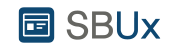 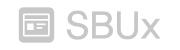 새로운 UI Tool
범용 개발환경  웹 표준 성
 유연성/ 확장성



기능확장
    그리드
컴포넌트 기반     
        저가형
SBUx의 Concept
6
웹표준 기술 사용
HTML5, CSS3, Java Script,  HTTP(s), JSON, AJAX
쉬운 개발
통합 개발 환경 제공, MarkUp 형태의 UI 개발,  Template, Code Complete 등의 다양한 기능 제공
세계적 추세
AngularJS MVVM 제공, Bootstrap  반응형 웹 지원, jQueryUI로 확장 가능
컴포넌트 기반 UI 개발
직관적인 UI 개발
주요기능 객관적 지표
7
SBUx의 특징
8
SBUx Runtime Engine 은 Web 표준을 준수하는 JavaScript 기반 UI Framework Library 이며  
강력한 성능, 미려한 표현을 지향합니다.
강력한 기능의 컴포넌트 집합체
웹 표준 준수
강력한 성능
미려한 화면 표현
•One Source Multi Use 실현
•웹 표준을 준수 하여 Bootstrap, jQuery 등  외부 라이브러리와 연동 가능
•2Way-Data Binding 을 통한  Thin Code 추구.
•경량화 된 소스로 인한 빠른 개발 /  쉬운 유지보수 가능
•간편한 Default 속성 관리 기능으로  손 쉬운 화면 공통화 가능
•편리한 다국어 지원
•사용자 UX 환경 개선
•CSS, Theme 등을 이용하여 쉬운  디자인 적용
•SBGrid, SBChart 등 다양한  컴포넌트 제공
SBUx  컴포넌트 유형
9
입력 계열
선택 계열
버튼 계열
확장 계열
•Button
Large, Medium,  Small 버튼 제공

•DropDown
Text, Button,  Split Button 제공

•Popover
HTML, Header,  input Tag 에 적용
•Input
Masking, Placeholder,  Format, Icon, 버튼,  Min/Max Length 등

•Date Picker
Calendar locale,  Format,  Min/Max Day 등

•TextArea
Placeholder,  Min/Max Length,  Auto-resize 등
•Select
Locale,  enable/disable,  relate-select, 개별  item CSS 적용 등
•Checkbox
사용자 정의 Check  value, Direction,
개별 item CSS 적용 등

•Radio
개별 item CSS 적용 등

•Listbox
개별 item CSS 적용,  자동 필터링 등
•Tabs
- 아이콘, 배지, 메뉴,  Direction,
Panel 제공

•Alert
- Case 별 Alert  표현 등

•Tree
- 노드에 이미지,  Checkbox 표현 등

•Menu
- 고정형, Float 형 메뉴,  Direction 등
SBUx 컴포넌트 예시
10
SBUx 예시화면
Select
Input
Tag Input
Multiple Select  Input
Buttons
Tabs
Pagination
To


picker	Popover	Me
oltip
Time
Dropdown
TextArea
nu
Carousel
Dialog
Tree
Progressbar
Accordion
템플릿 제공(목록형, 상세형, 혼합형, 탭형)
11
28가지 유형 구분
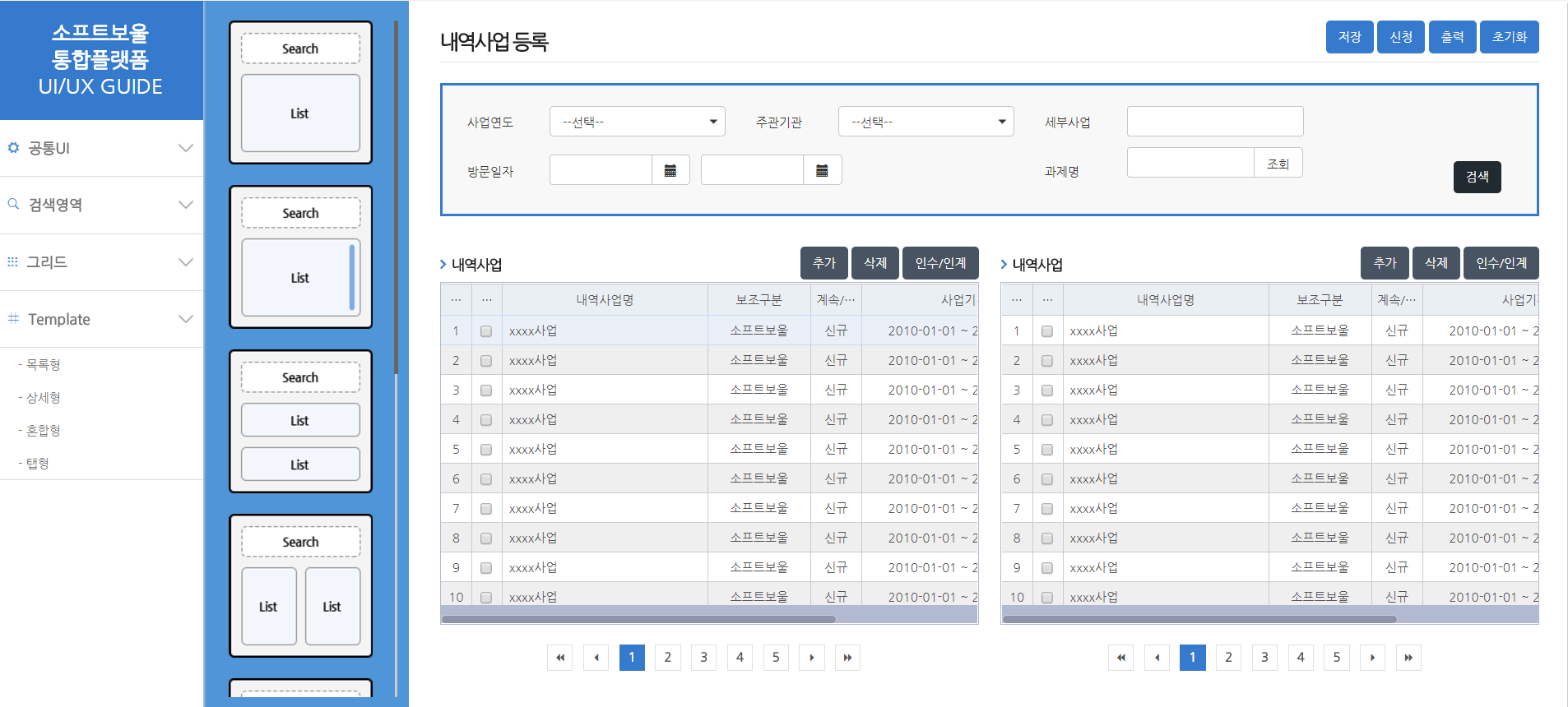 확장성 : 외부 라이브러리 혼용
12
외부 라이브러리를 별다른 제약 없이 SBUx 내에 혼용하여 사용 가능합니다.
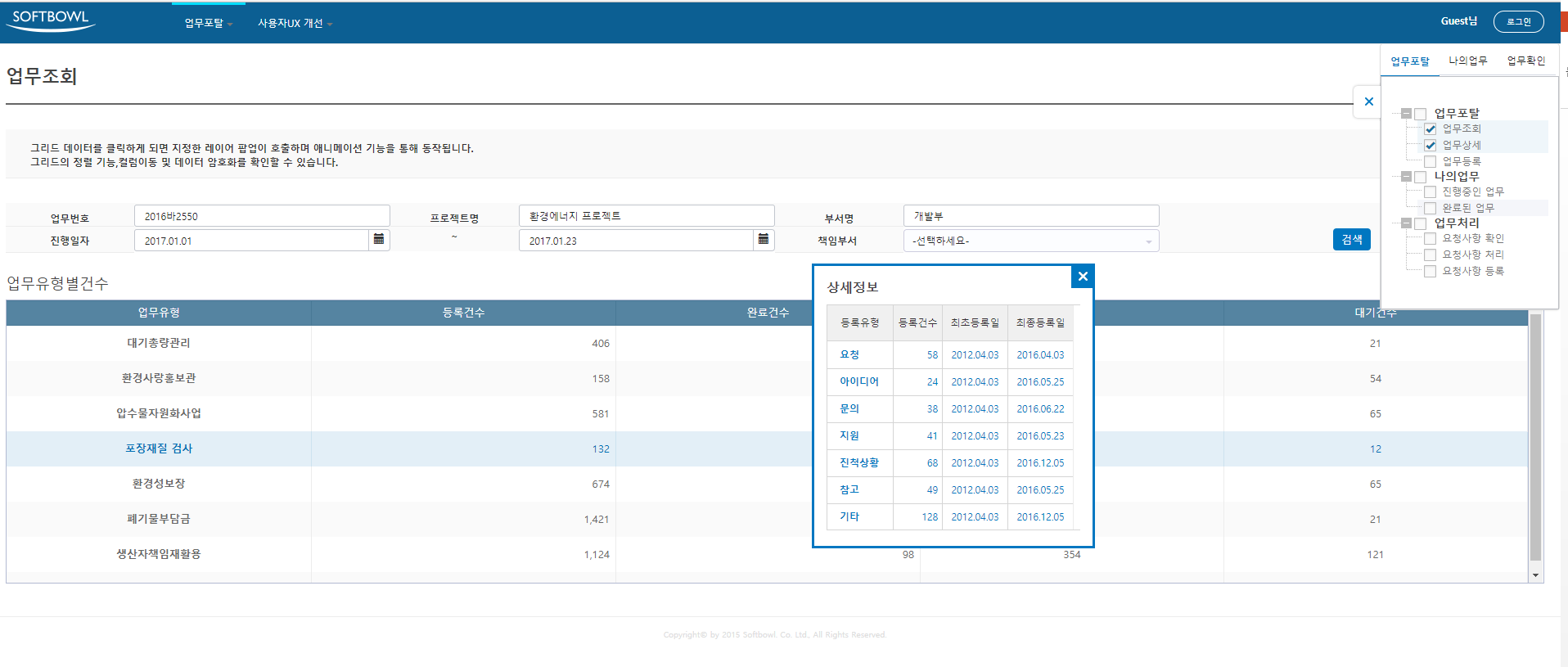 JQuery UI 라이브러리
JQuery UI 라이브러리
활용성 : Tab 기능 (MDI 기능)
13
탭을 드래그 하여 윈도우 창으로 나타낼 수 있어,  여러 탭에 있는 데이터를 한꺼번에 볼 수 있습니다.
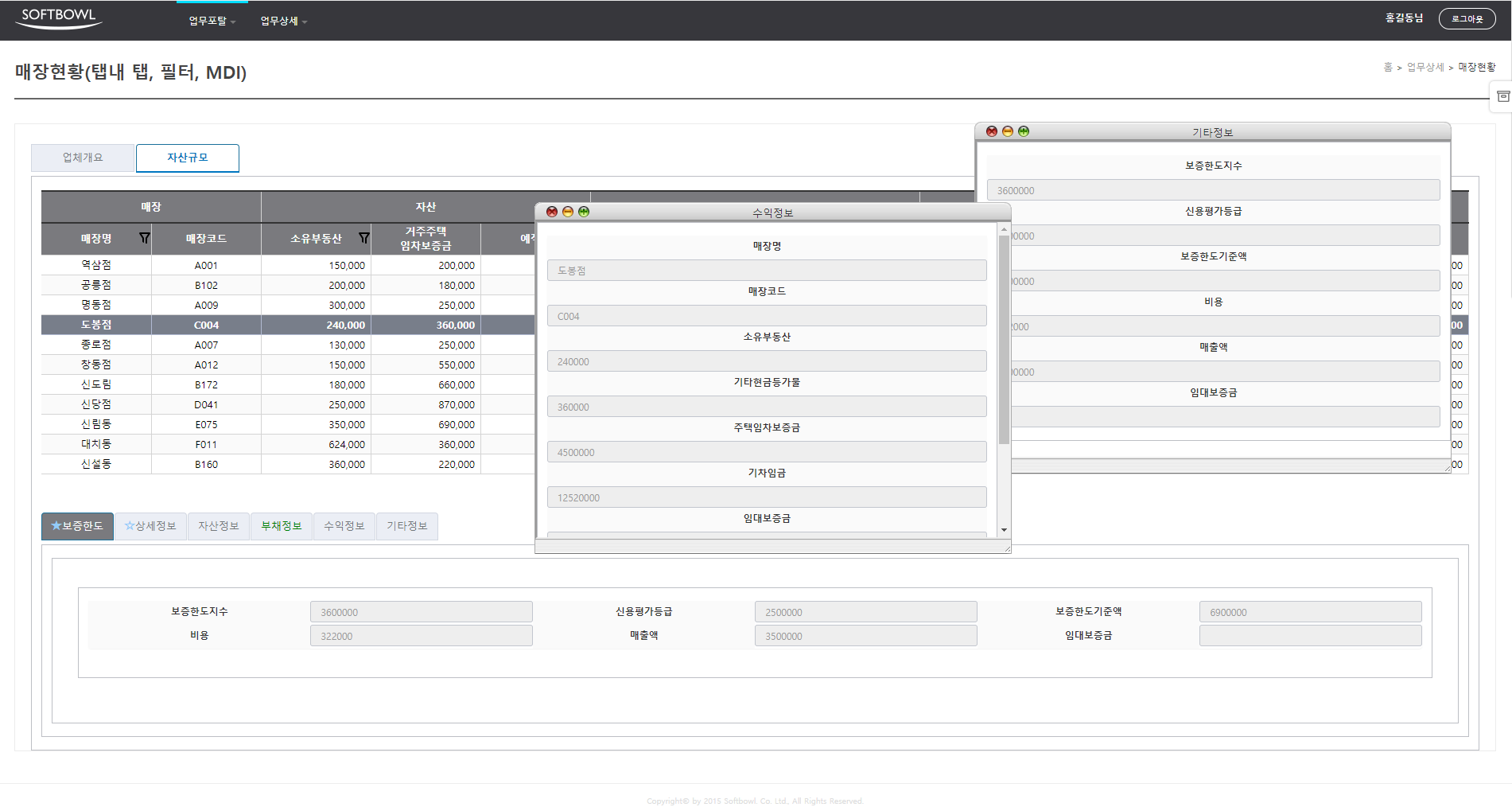 활용성 : Modal 기능 (Modal 내 복합기능 구성)
14
Modal 창에 내부를 간단한 코드만으로도 복합적으로 구성할 수 있어, 한 화면에서 많은 내용을 다룰 수 있는 다양한 화면을 만들 수 있습니다.
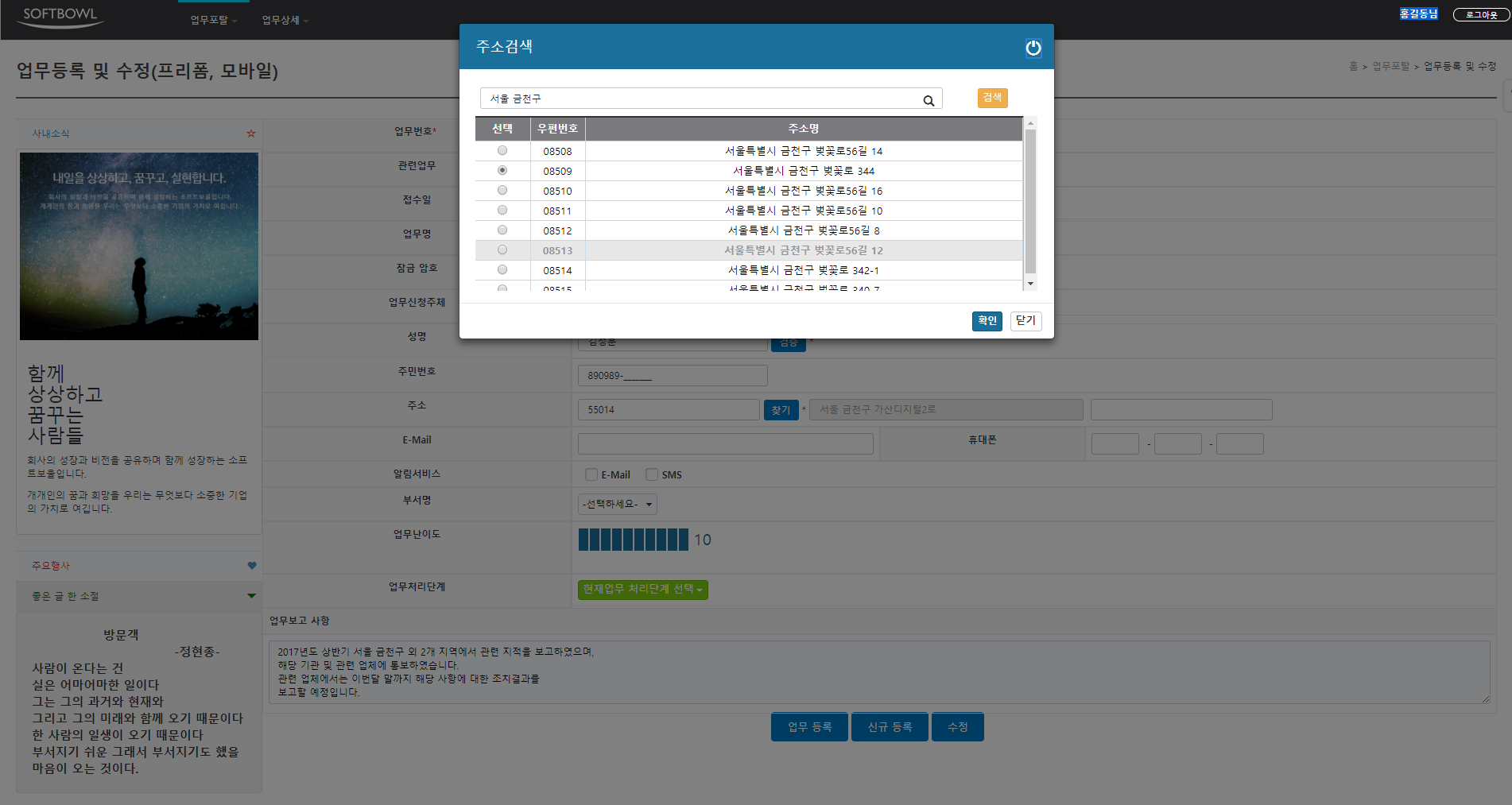 활용성 : Tree 내 컨텍스트 메뉴 및 checkbox 형 콤보박스
15
컨텍스트 메뉴 기능을 이용하여 Tree 의 노드 추가 및 변경, 기타 기능을 개발하실 수 있으며, 
여러 개의 동시에 선택할 수 있는 checkbox 형 콤보박스를 쉽게 사용하실 수 있습니다.
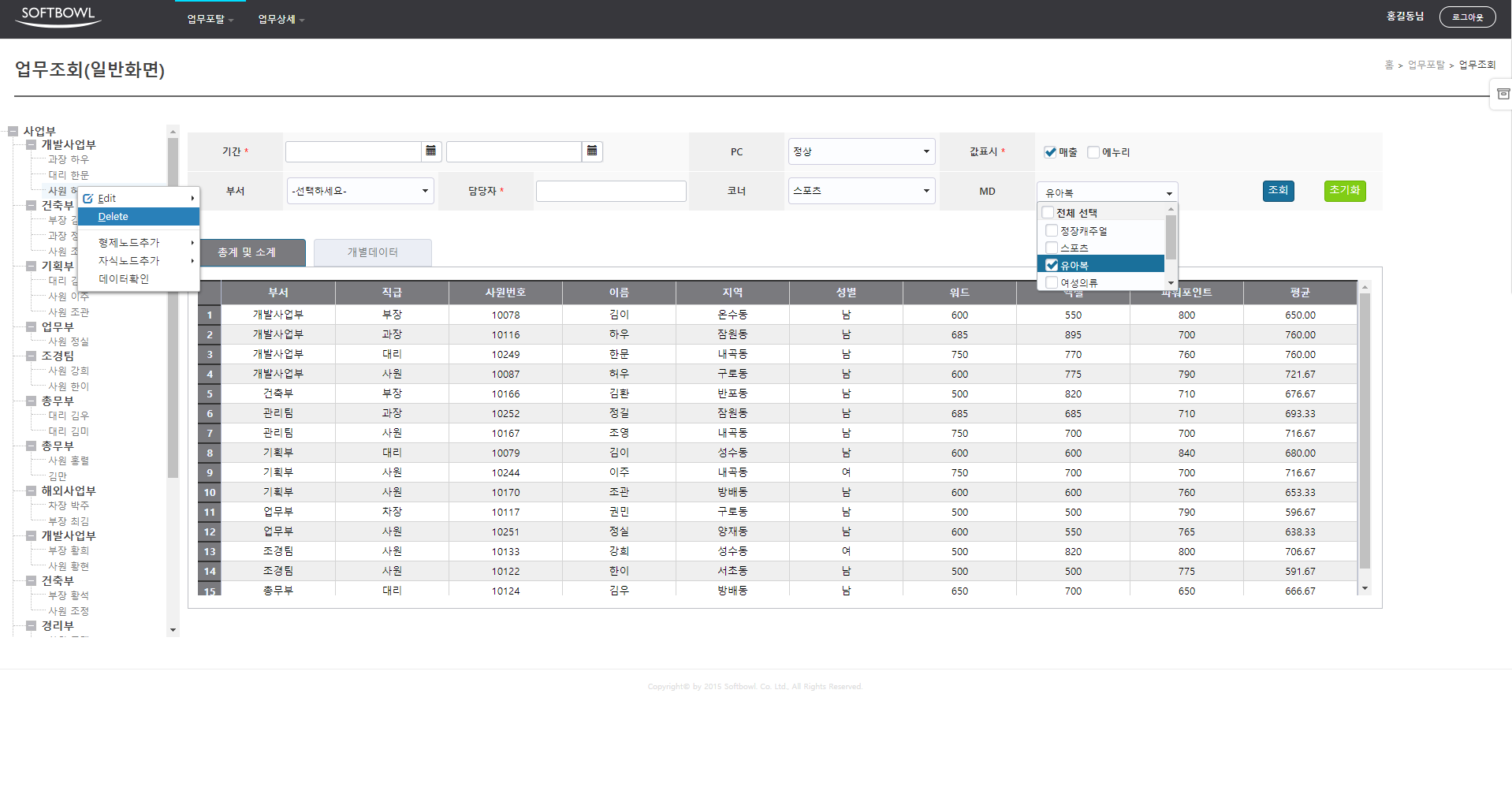 표준성 : OSMU(one source multi use) 기능
16
개발한 소스를 PC 외에서 해상도가 다른 모바일에서도 사용할 수 있습니다. 제품 내부적으로 모바일을 지원하는 부분이 내장되어 있어, 간단한 코딩만으로도 모바일 적용이 가능합니다.
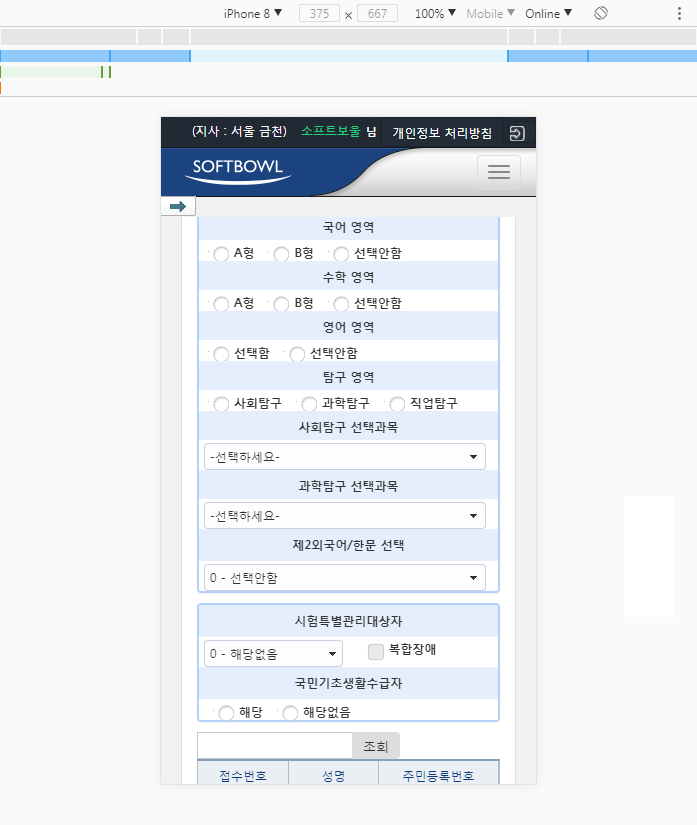 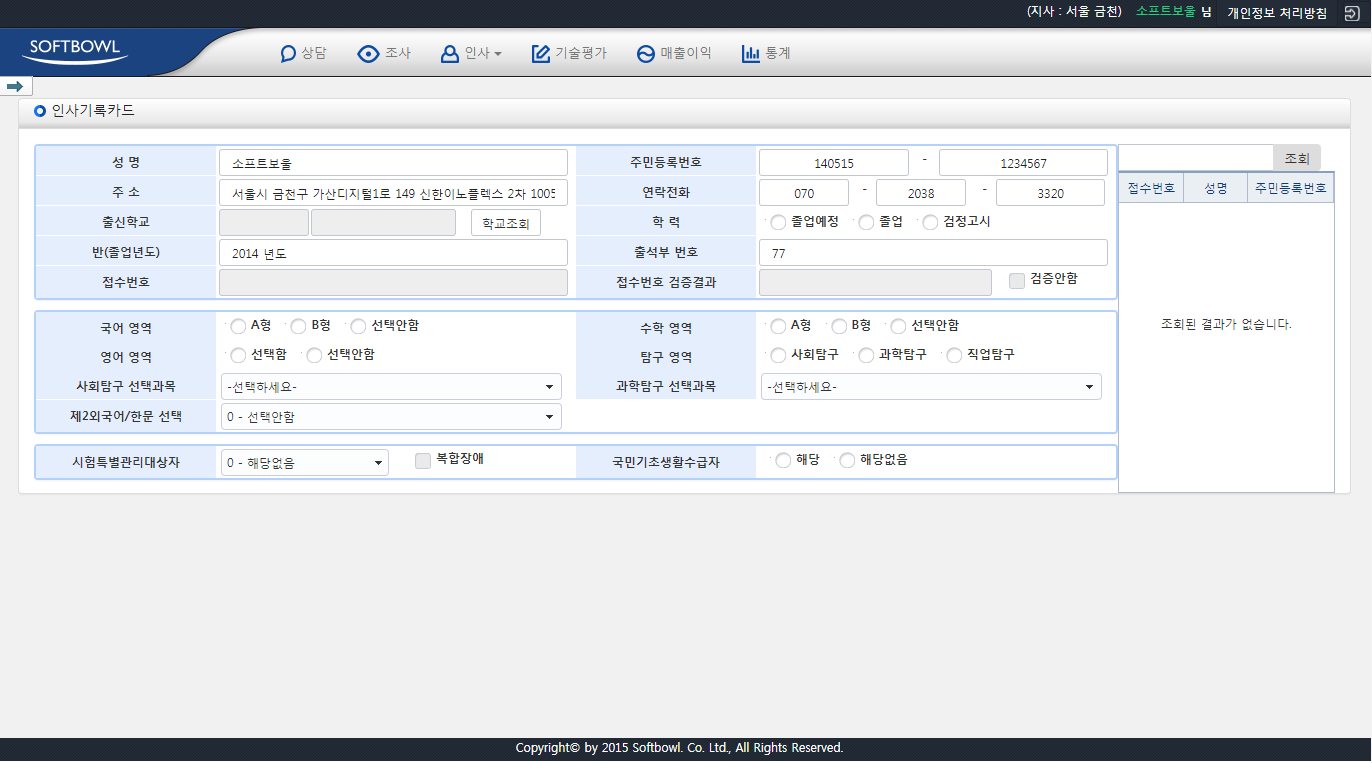 iPhone 8 화면
일반 PC 화면
SBUx 주요 적용 프로젝트
17
적용 된 주요 프로젝트 예시
적용 된 주요 프로젝트 예시
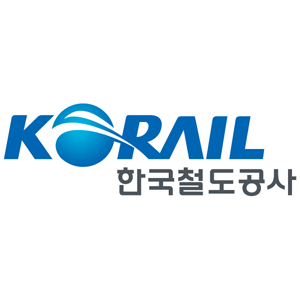 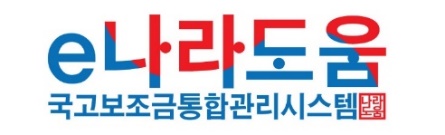 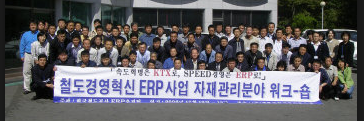 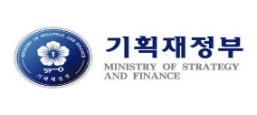 프로젝트 명 : 차세대 KOVIS 구축
프로젝트 명 : 국고보조금 통합관리시스템
발주처 : 기획재정부
발주처 : 한국철도공사
주관 개발사 : 아이티센시스템즈&LIG시스템 외
주관 개발사 : 에이폴스 & 대우정보시스템
사업규모 : 예산 350억, 개발기간 : 19개월
사업규모 : 예산 150억, 개발기간 : 20개월
역할 : 표준 UI개발 툴로 적용
역할 : 표준 UI개발 툴로 적용
SBUx 주요  레퍼런스
18
SBGrid v2.5
국내 최초의 Non ActiveX 기반 그리드
Since 2013
그리드컴포넌트는 UI툴의 가장 핵심요소로서 
SBUx Ver 2.0 내에는 국내 최초 Non ActiveX기반, 공공시장 점유율 1위 제품인 
SBGrid V 2.5가 기본 탑재되어 있습니다.
웹 개발에서의 UI와 Grid
19
UI의 핵심요소인 Grid는 화면개발에서 Multi-Record를 처리하는 개발도구로 특히, 국내환경에서 많이 사용되고 있습니다.  웹 개발에서 화면개발의 70%라면, 화면개발 중 Grid의 비중이 대부분을 차지 할 정도로 비중이 대단히 높음.
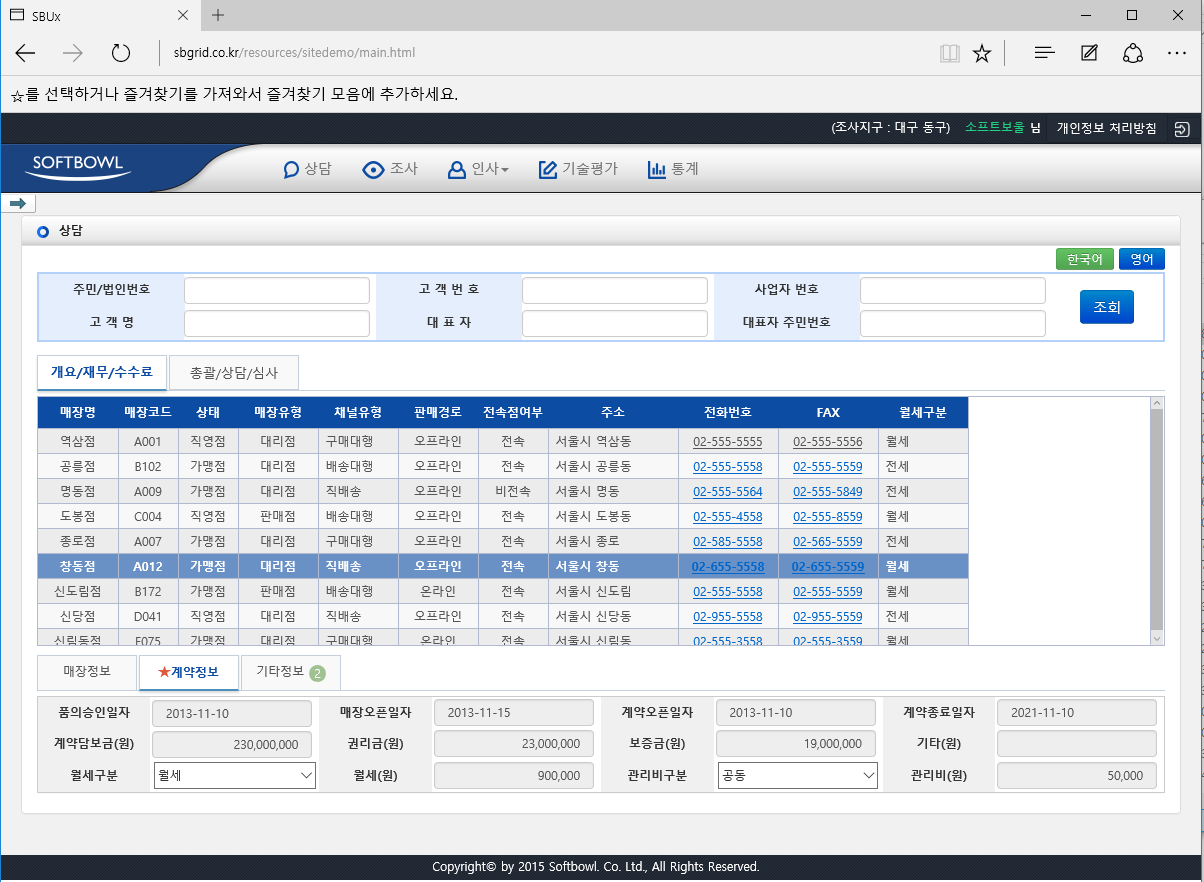 전체 UI영역
UI중 Grid 영역의 비중
웹 UI개발의 현실 및 그 대안
19
현행 웹 화면개발 시 대부분 개발자들은 벤더종속 비 표준 코딩을 하는 것에 대한 탈피와 N-Screen 가능을 위한 플랫폼 종속 탈피를  희망합니다. 또한 사용자는 ActiveX 사용에 따른 보안 및 해킹 취약점 해소 요구하는데 이는 오직 웹 표준 사용만으로 해결 가능함.
X-internet 기반의 UI
Active-X, Plug-in
Only HTML & JavaScript  (Pure-Web, no-plugin)
Vendor 종속
Platform 종속
N-스크린은 하나의 컨텐츠를 여러 장치에서 동일하게 보여주는 기능을 의미  
One Source Multi Use
국내 최초 웹 그리드 출시(Since 2013)
20
순수 HTML 기반 제품으로 웹 표준 준수, 높은 성능, 안정성과 기술지원,  생산성과 특화 기능의 차별점을 보유하고 있습니다.
1
다양한 데이터  표현 기능
2
사용자 UX 향상
3
사용하기 편한  확장 기능
4
편리한 외부  인터페이스
•다양한 열 유형 지원
•다양한 데이터 포맷 및  유형 지원
•말 줄임(Ellipsis) 기능
•툴팁(Tooltip) 뷰 기능
•데이터 필터링
•피벗 테이블 구성
•편리한 설정기능
•열 단위 이동(Move)
•Drag & Drop 지원
•틀 고정 (Fixed)
•CSS 지원 (테마 구성)
•Cell 안에 HTML 표현
•데이터 정렬(Sort)
•Cell 병합 (Merge)
•부분 합계(Subtotal)/누계 처리
•트리 뷰(Group) 지원
•사용자 정의 수식
•행간 자동 순번(Sequence)
•MS Excel 파일 읽기  및 저장
•XML 및 JSON데이터 연동
•컨텍스트 메뉴 기능
•타 솔루션  연동     (리포팅 툴 등)
국내 최초 웹 그리드 출시(Since 2013)
21
기존 jqGrid를 사용하는 고객이 속도 문제로 사용에 불편을 느껴 대안을 검토하던 중 특정 화면을 SBGrid로 변환하여 테스트한 사례
외산 제품들은 대용량 데이터 처리 시 페이징처리 방식 외에는 대안이 없는 것이 현실
빠른 데이터 처리 성능
•조건 : 약 23,000 건의 데이터	•기본시간 : (약 15초)
•방식 : 조회 하여 그리드로 표현 하는 화면
•23,000건 조회 요청 후 Server Side 및 네트워크 소요시간
•상기 경우 jqGrid 크롬브라우저에서는 처리 불가능 [브라우저에서 강제종료]
•약 12배 차이의 성능 분석 결과
SBGrid 특징
22
SBGrid는 국내 최초로 웹 표준으로 개발된 no-plugin 제품으로 N-Screen이 가능하고,
자체 기술로 개발된 국산제품이기에 기술지원 및 국내환경에 맞는 커스트마이징이 가능한 제품임.
웹표준 준수
높은성능
•HTML,CSS,JavaScript
•No-plugin, N-Screen
•XML / JSON DATA 표현
•One Source Multi Use
•경쟁제품대비 높은 성능 제공
•Active X제품에 준하는 성능 제공
•데이터 분할 표현 처리 사용
•가장 많은 그리드 기능
1
2
안정성과 기술지원
생산성과 업무 환경에 특화
•별도의 코딩 없이 간단한 설정으로  다양한 기능 사용
•Excel 연동, 한셀 연동, Sort,  Merge, 누계, 합계, 사용자수식
•3-Party 리포팅 툴 연계
•트러스트폼 개발 노하우 기반
•자체기술로 개발되어 기술지원이  용이하고 커스트마이징 지원
•개발가이드 사이트 운영
•데모사이트 : www.sbgrid.co.kr
3
4
다양한 그리드 화면 구현
23
다양한 그리드 화면 구현
쉽게 따라하기 : 그리드 API
24
손쉬운 개발 지원
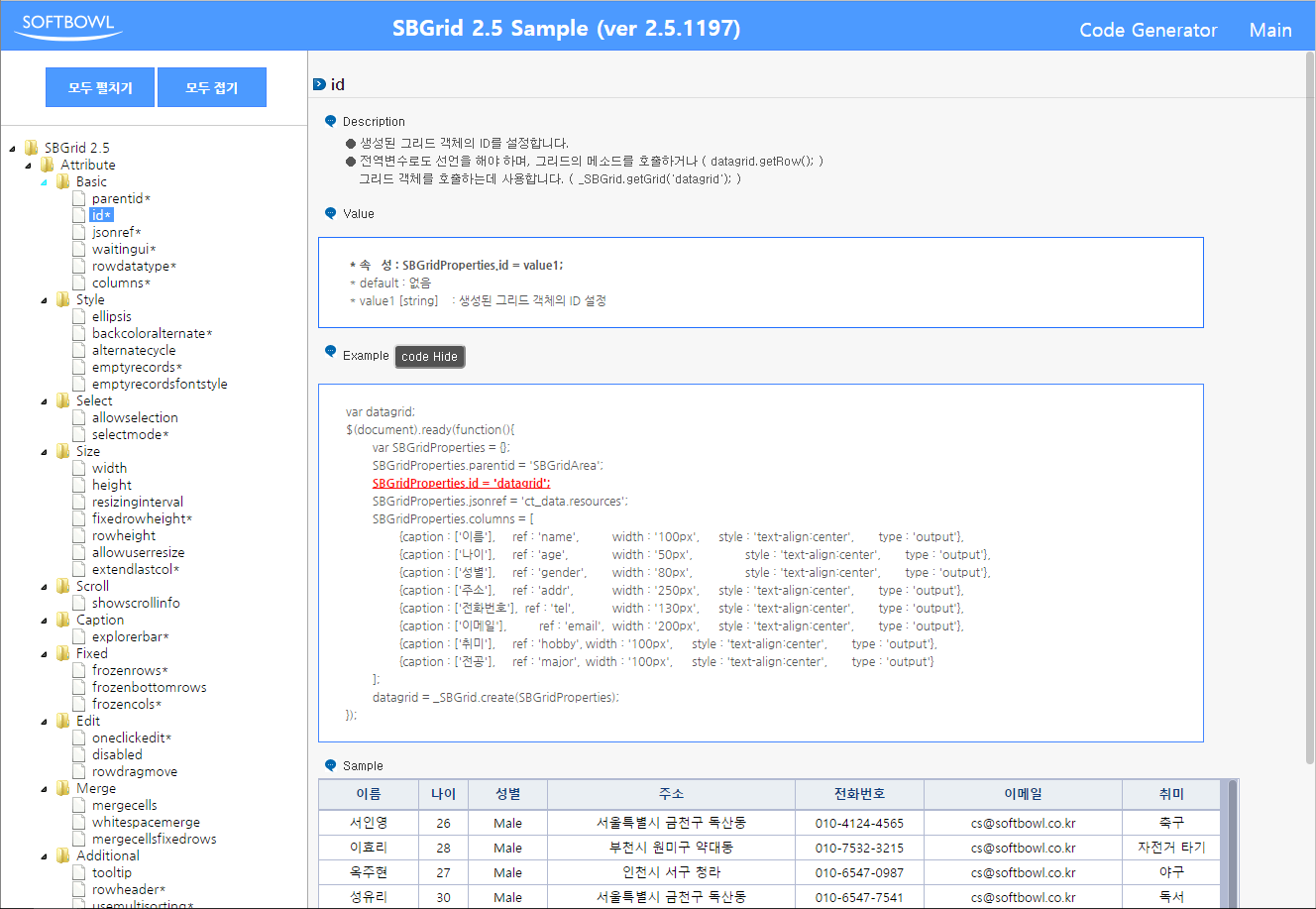 상세한 API  내역
쉽게 따라하기
그리드 Designer (자동 생성기)
25
손쉬운 개발 지원
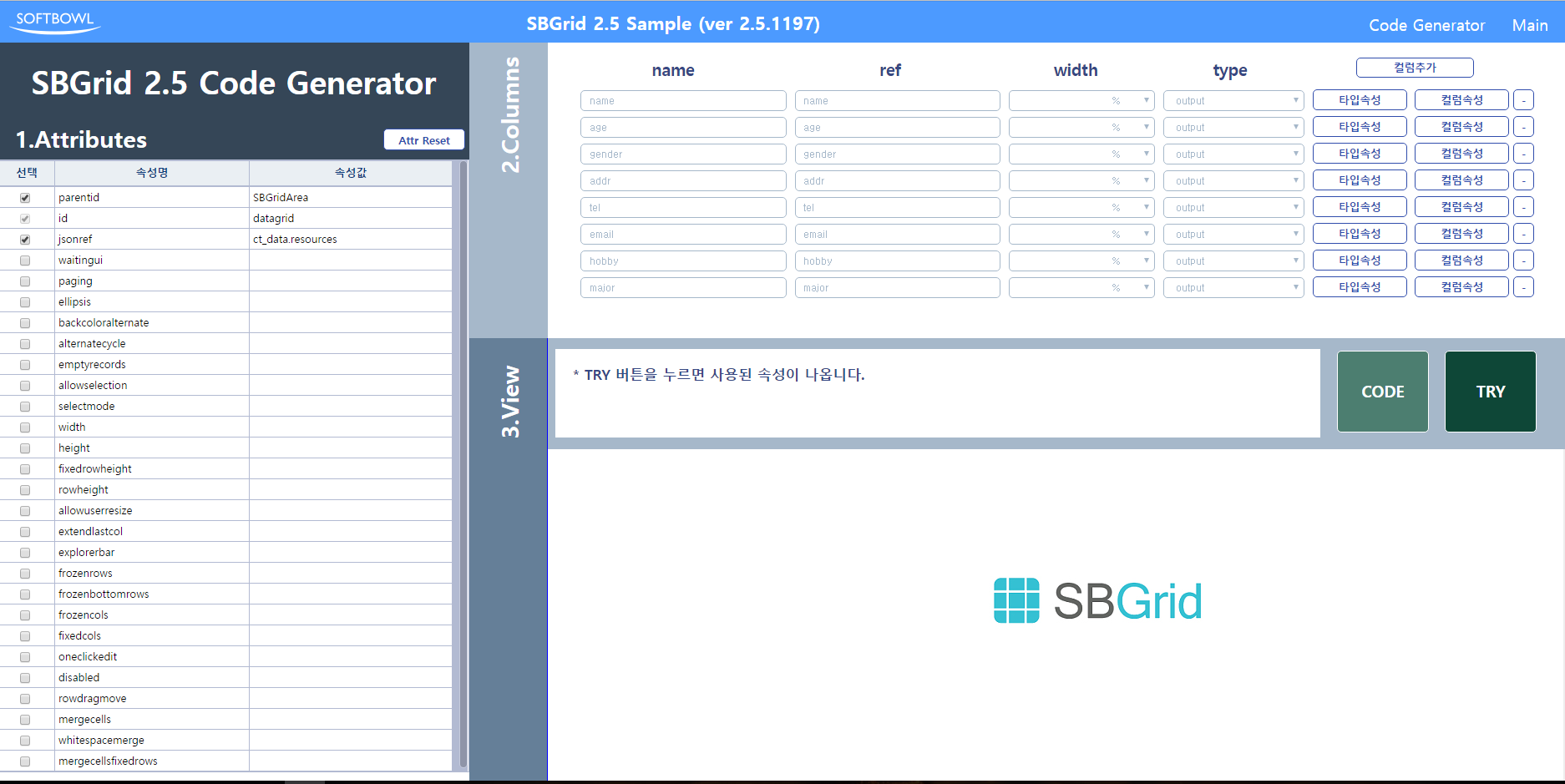 그리드 속성 지정
컬럼 생성
웹 표준 준수
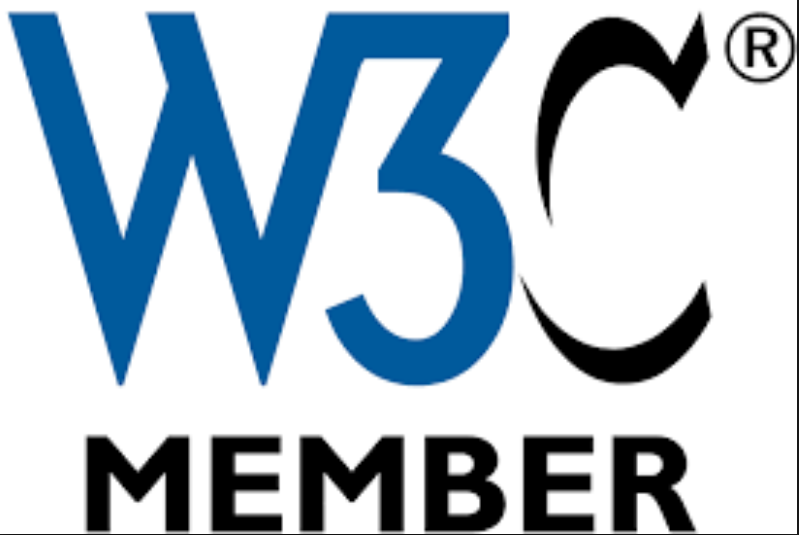 26
국방전자조달시스템
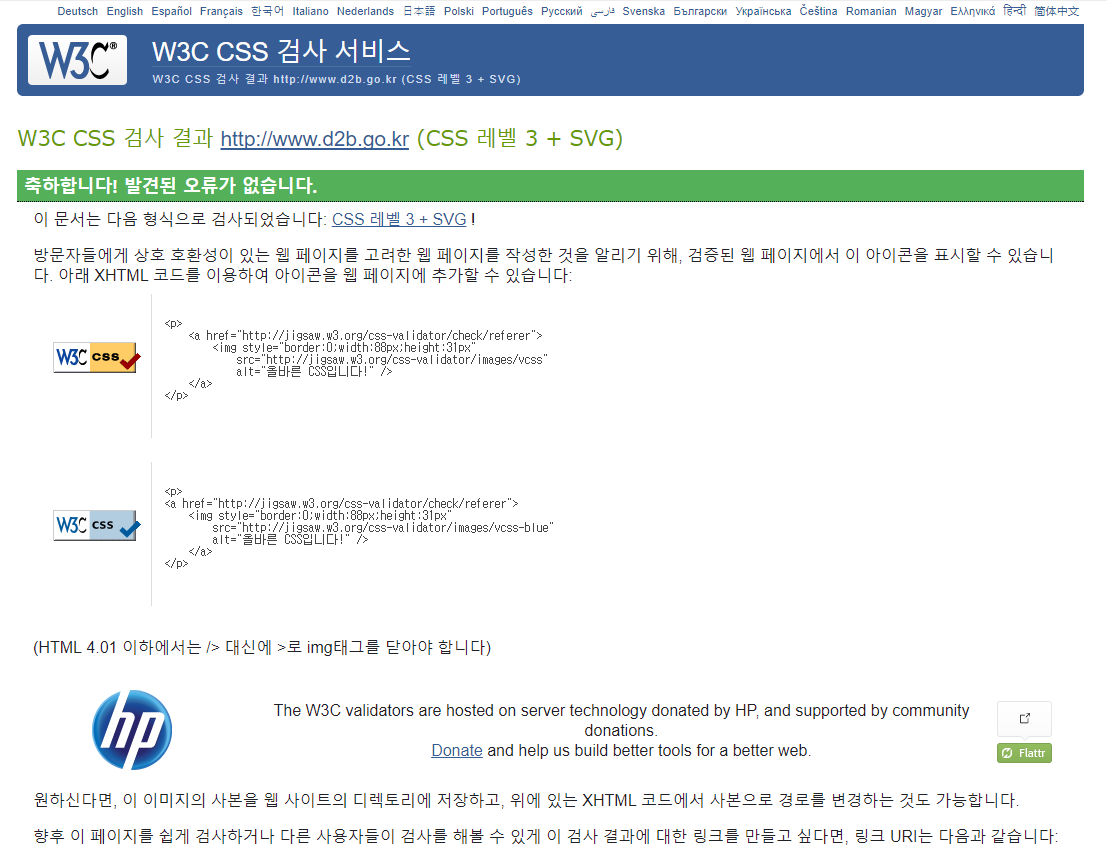 시큐어코딩 보안 약점 점검 결과
27
SW보안 약점 점검 보고서
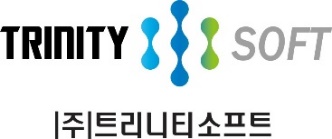 http://trinitysoft.co.kr/
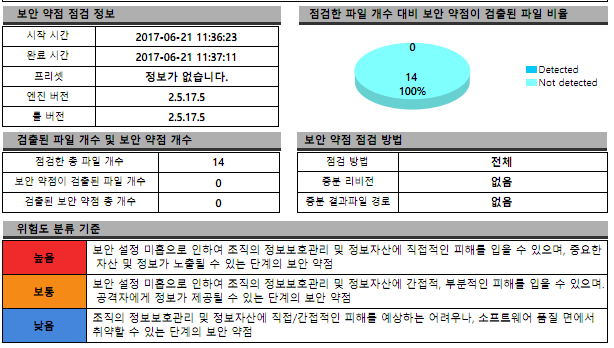 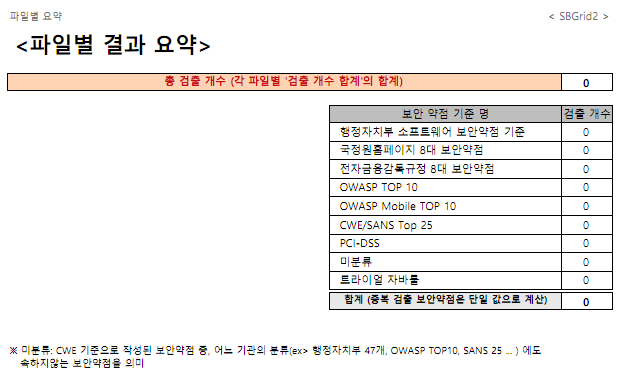 그리드 분야  1위
28
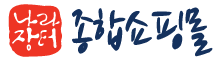 유일한 객관적 시장 점유율 평가 기준인 조달쇼핑몰 구매 실적 기준으로 프로젝트 건수, 프로젝트 금액 모두 50% 이상을 점유 제품
프로젝트 건수 대비  기준, 최근 3년간
프로젝트 금액 대비  기준, 최근 3년간
2018.01 기준
SBGrid 주요 적용 프로젝트
29
최초 적용 후 성공적인 프로젝트 평가 속에 기관 표준 혹은 기관 주요제품으로 채택되어 다수 시스템에 적용
기관 표준 제품으로 선정 예시
기관 주요 제품으로 선정 예시
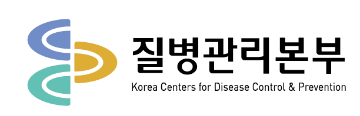 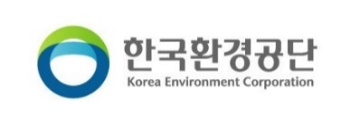 의료방사선 안전관리 플랫폼 구축
폐자원에너지 종합정보시스템
결핵통합관리시스템
폐기물부담금 관리시스템
스마트검역 시스템구축
상시모니터링 시스템
감염병 자동신고 체계구축
폐기물 직매립 제로화 시스템
㈜소프트보울
소프트보울 신인도
30
재무 결산 기준 5년 연속  매출액 대비 15% 이상 당기순 이익을 내고 있는 건실한 재무구조 기업
재정에 대한 신인도
▶매출 및 수익성 분석	▶재무제표 이익 분석
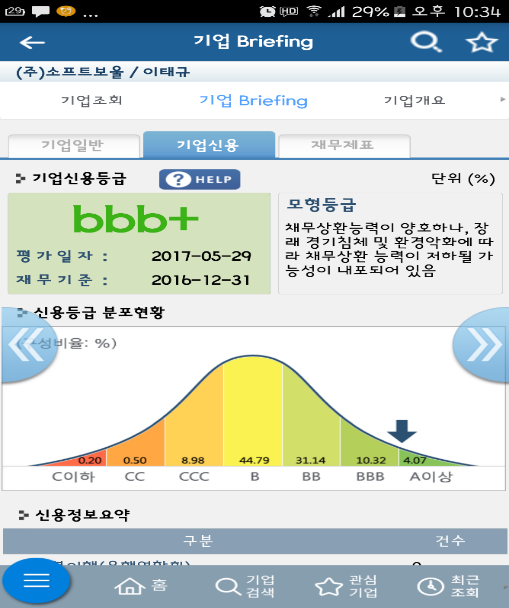 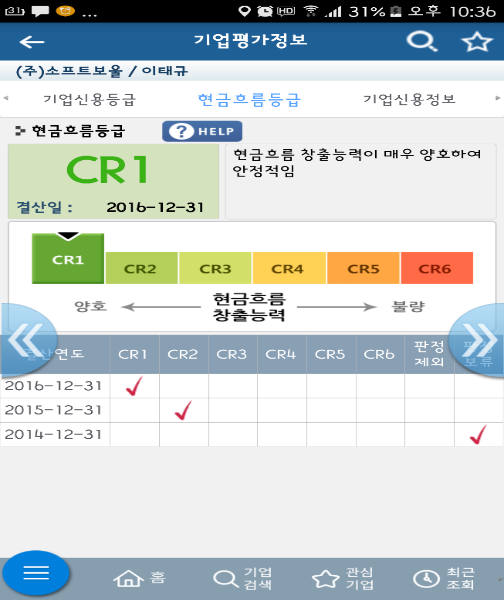 C
A
성  장  성  지  수
E
B
수익성지수
회사 일반사항
31
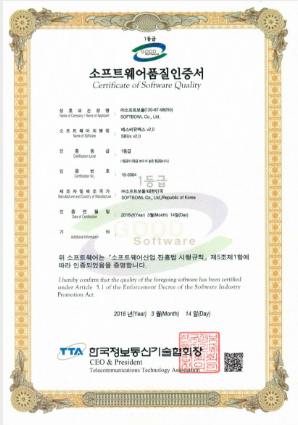 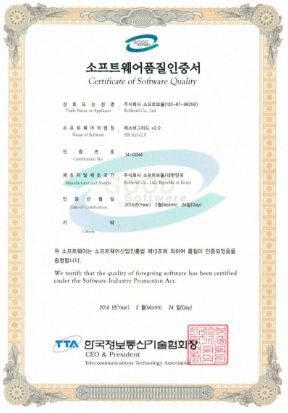 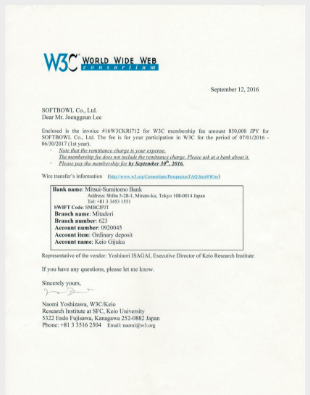 회사 일반현황과 주요 상훈 및 인증
SBUX GS인증
W3C 멤버
SB Grid  GS인증
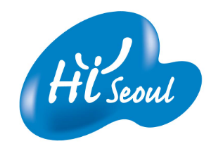 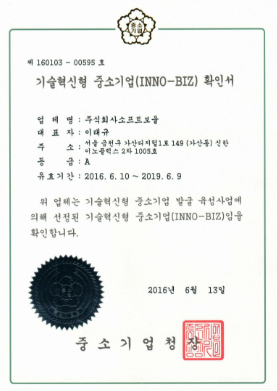 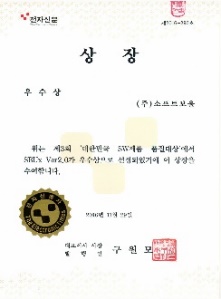 대한민국 SW 품질대상
(SBUx2.0)
기술혁신형INNO-BIZ
대한민국 소프트웨어 기술대상 우수상 수상 (2014년도)
벤쳐기업 확인서
기업부설연구소
주요  레퍼런스
32
주요  레퍼런스
33
주요 레퍼런스
34
주요 레퍼런스
35
주요 레퍼런스
36
주요 레퍼런스
37
Epilogue
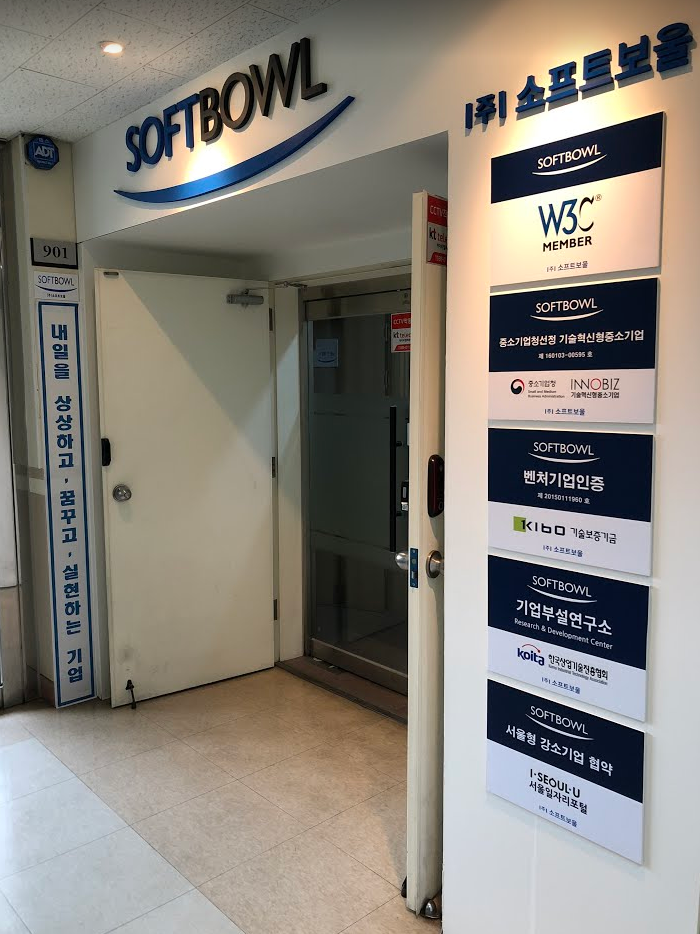 코드는 내 얼굴
품질은 자존심
UI/UX   전문 개발사로써   기치를  내걸고 오직 한길을  줄기차게  달려왔습니다.
 당사 연구소에 걸려있는 캐치프레이즈처럼   제품 개발 기술력에   대한   자부심과   일에 대한  열정은  
최고를 꿈꾸는 강소 기업 입니다.
항상 고객의  편에  서서  더  나은 비즈니스를 지향하는 소프트보울이   되겠습니다.
제품문의 : 이태규 대표  . 02-2038-3320
010-9265-3336 expert@softbowl.co.kr